PI and Coordinator Webinar
October 23, 2018
Site startup
In past month:
95 → 100 sites released to enroll
39 → 45 sites with at least one randomization
79 sites with at least one consent
Enrollment
In past month:
336 -> 404 patients consented
~40% eligible for randomization
92 → 107 randomized
Top enrolling sites – by # randomized
Top enrolling sites – by randomization rate
“Failure to enroll” warning notices
Some sites are beginning to see warning notices (emails)
The original Clinical Trial Agreement specifies that sites can be put on probation for:
Failure to randomize a patient for three months
Failure to complete required documents/approvals/processes 
Continued failure to enroll means:
Retraining requirement (certifying that you watch the start-up slides again)
Termination of participation
Calls with PIs
We are focused initially on sites that have not CONSENTED any patients (rather than randomized)
We want all sites to succeed!
Coordinator heroes
Road Warriors: 
Research Coordinator (Karen Li) and site PI (Dr. Feske) drove over 2 hours each way to New Hampshire from Boston to randomize a subject.
Heroes: Karen Li and Steven Feske at Brigham & Women’s Hospital.
Kudos and thank you!
ARCADIA Continuing Review
Every site that has CIRB approval will need to complete the continuing review.
The documents needed for this continuing review:
 Relying Research Site Continuing Review Form
 Any reportable events/deviations that haven’t been already reported in WebDCU. 
 Copy of the last (most recent) informed consent signed (prior to 10/1) with the subjects name and signature redacted. Leave the name of the person who obtained consent visible. 
 Email these items directly to the CIRB @ strokenet@ucmail.uc.edu
Cont. review (DOA/COIs)
Update your DOA in WebDCU™ if not current. If it is current you do not need to do anything with your DOA.
 Have each team member listed on the DOA sign a new StrokeNet COI and upload these to WebDCU. The new expiration date will be 12/11/2019.
If anyone on your team is unable to sign a new COI before the Nov 5th deadline, remove them from your DOA. Once they do sign we will have you add them back on.
If any of the current COIs were signed after 9/1/2018,  those do not need to be resigned for this review.
Informed Consent-Short Form
If you have a non-English speaking subject and you are going to use the short form in that subjects native language: 
The subject should read and sign the short form
A study team member who has been delegated responsibility to obtain consent should  perform the consent process orally.  If the person obtaining consent is not fluent in the subject’s native language, a translator should be used.
 A witness, who is fluent in both English and the subject’s native language must witness the entire consent process.  If a translator is used, the translator may serve as witness.  The witness/translator will sign the English consent as well as the short form as the “witness” 
 The study team member who obtains consent must sign the English ICF.  A copy of the short form and English ICF must be provided to the participant.  
Notify the project manager who will request a fully translated consent in that language to be signed by the subject within 30 days.
Core Lab reminders
Be sure to fill the tubes as much as possible. The core lab has had several specimens that they were unable to run the NT-ProBNP on due to insufficient blood.
If you have an expired tube, you can go ahead and use it if you need to. Then please reach out to the core lab and notify them to replace any additional expired tubes at your site.
Reminders about “end of study”
When a subject terminates from the study, either due to an outcome event or some other reason:
The 30 Day Post Study Medication Termination & End of Study Visit should be added 30 days after the subject terminates study drug              or 30 days after the subject completes the study.
If a subject comes off study medication due to Atrial Fib or some other reason that is not an outcome event, we want to continue to follow them.
Re-training
If your site has not consented any subjects in previous 3 months you will receive an email notification that retraining will be required if you do not consent any subject within the next 6 weeks.
The retraining will consist of the Site PI reviewing the Investigator slides on the campus training website https://webdcu.musc.edu/campus/ and reviewing the trial details with his/her team.
The Site PI will be required to sign a re-training attestation form also located on the campus training website and uploading this to WebDCU.
The ARCADIA team may also request a phone call with the site to discuss screening and recruitment strategies.
ARCADIA Subject Payments
You do not have to request payments. These will be made automatically. 
Invoices for study visits will be paid once the visit is marked “ready” in WebDCU.
To become ready for payment, all required CRFs for that visit must be completed and any DCRs or rule violations addressed.
Primary Study Coordinator and PIs will be given access to view Site Invoice Payments in WebDCU™ under the Site Management tab.
FAQs
Question: Is migraine an exclusion?
Answer:
For migraine to be an exclusion, the treating clinician, the site investigator or both would have to conclude that migraine is the cause of the ischemic stroke, not just one of several potential risk factors for stroke.
Calling “migraine” as the cause of stroke usually a very unsure diagnosis or exclusion.
If they were in the midst of a bad and typical migraine with focal symptoms then confirmed on MRI to be stroke, and the investigator thinks directly related, then they should be excluded.
If there is just a history of migraine, or just some headache with the stroke they could be enrolled if meet all other criteria
FAQs
Question: What degree of “hemorrhagic transformation of index stroke” is allowable?
Answer:
Hemorrhagic transformation of the index stroke refers to clinically symptomatic or radiographically significant hemorrhagic transformation. 
Such a hemorrhagic transformation is visible on CT or detected on MRI as a well-delineated hematoma with or without mass effect. 
This combination of clinical and imaging findings would not exclude the patient from being randomized in the trial but should prompt treating clinicians and investigators to delay initiation of study drug for at least 2 weeks. 
For clinically asymptomatic imaging changes consistent with petechial hemorrhage in the bed of the infarct, no restrictions would apply on when to start study drug, and the treating clinicians and investigator would decide when to start study drug.
Please check with SNF/rehab
Please check with SNF/rehab about whether they will allow study drug to be taken
If not, please delay randomization until after discharge from SNF/rehab
Please complete CCS form for recurrent stroke
Online module as detailed in MOP
Only for cases of recurrent stroke after randomization—not needed for baseline (index) stroke!
Please cut and paste text from CCS website to WebDCU
Having data on recurrent stroke subtype will help us tremendously!
Please check for duplicate consent!
Please ask patient if they have already consented for this trial at another site
We have no way to check for this centrally, and it has happened!
Useful tidbit from U. of Iowa site
May be helpful to tell patients who had mechanical thrombectomy that the use of this procedure was only possible because of prior patients who agreed to participate in clinical trials
Newsletter
Look for a special post-World Stroke Organization wrap-up newsletter later this week;
please review for lots of important information

RE-SPECT ESUS summary and what it means for ARCADIA
Enrolment updates
What is ESUS?
AND MORE!
What do recent ESUS trials mean for ARCADIA?
NAVIGATE ESUS announced last October, published in May
RE-SPECT ESUS announced last week at WSC
Both trials found no benefit of anticoagulation in all ESUS
Reinforces importance of ARCADIA and search for tailored treatment strategies
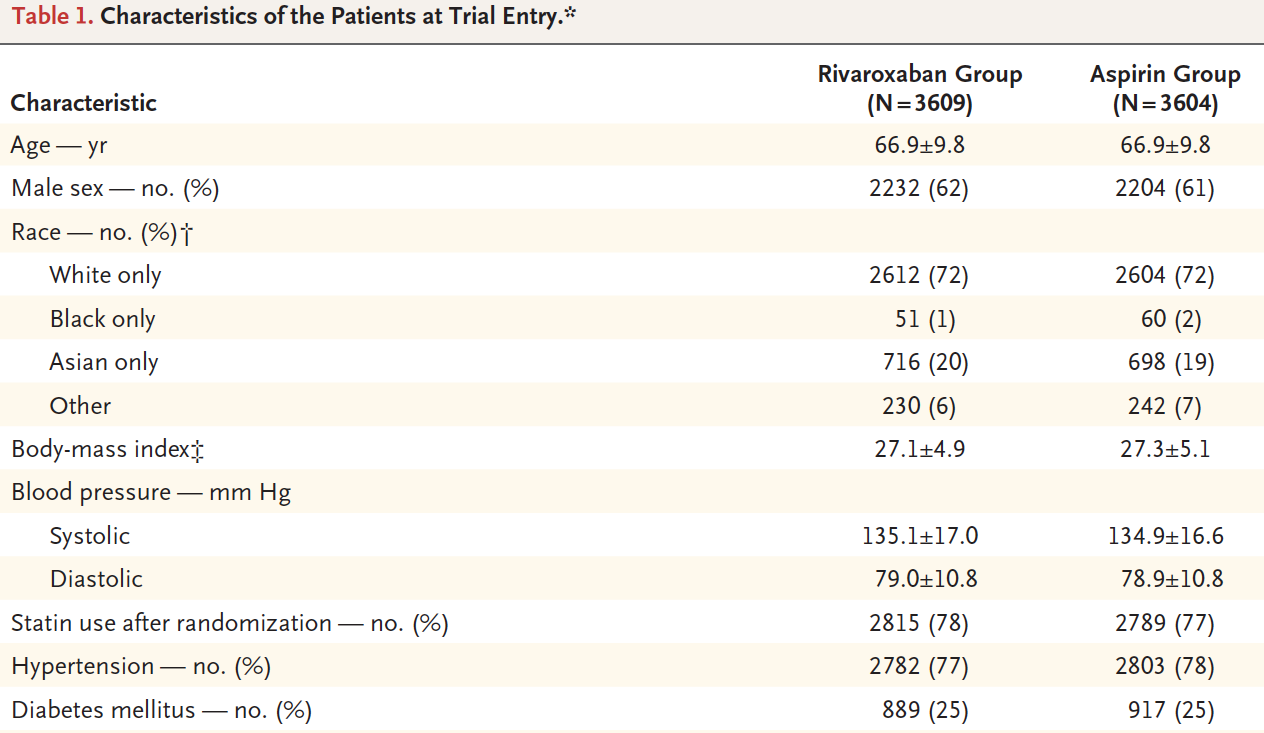 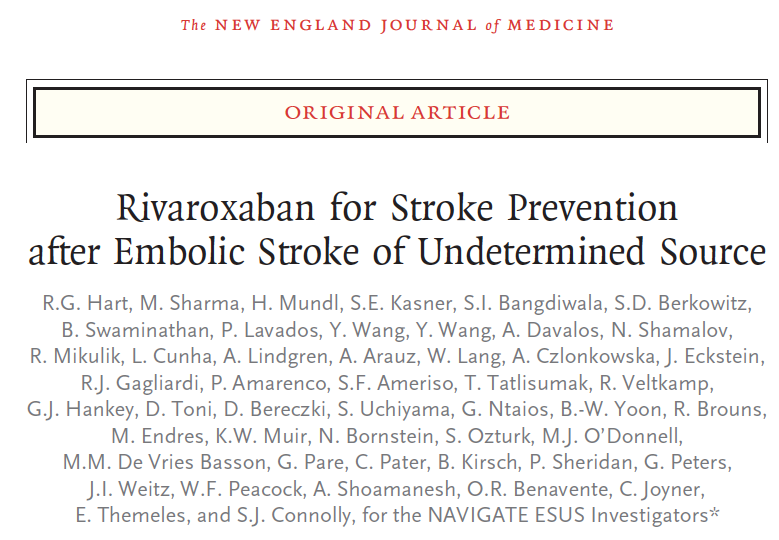 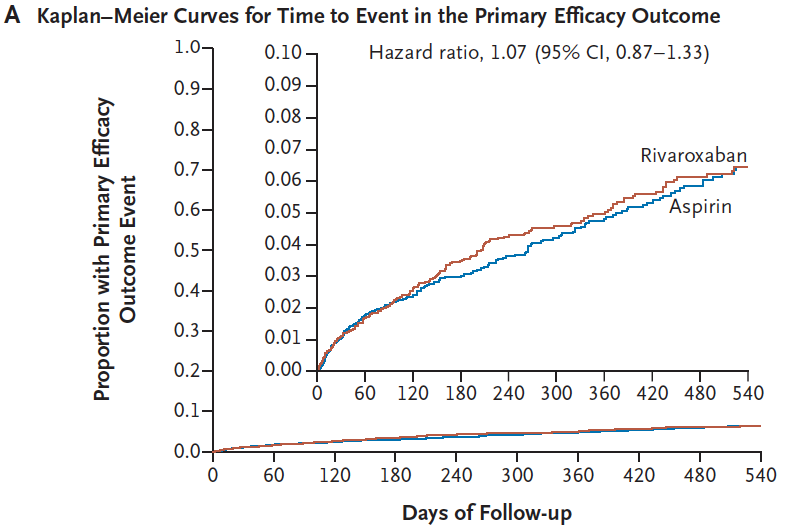 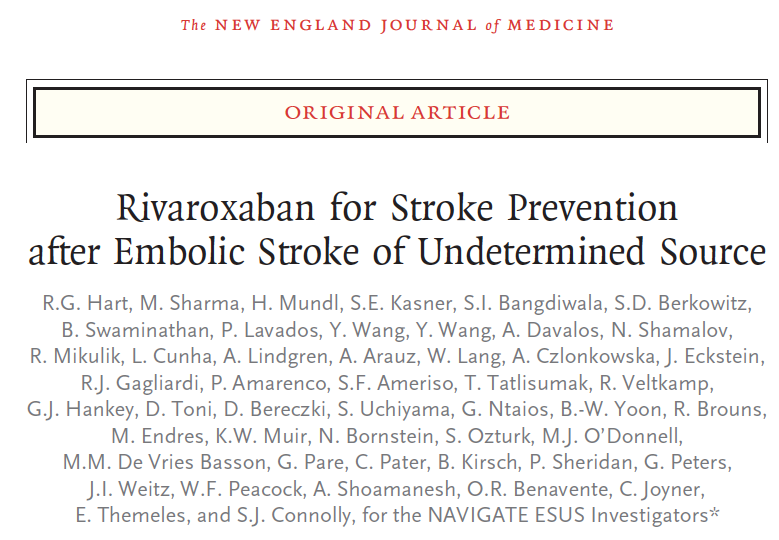 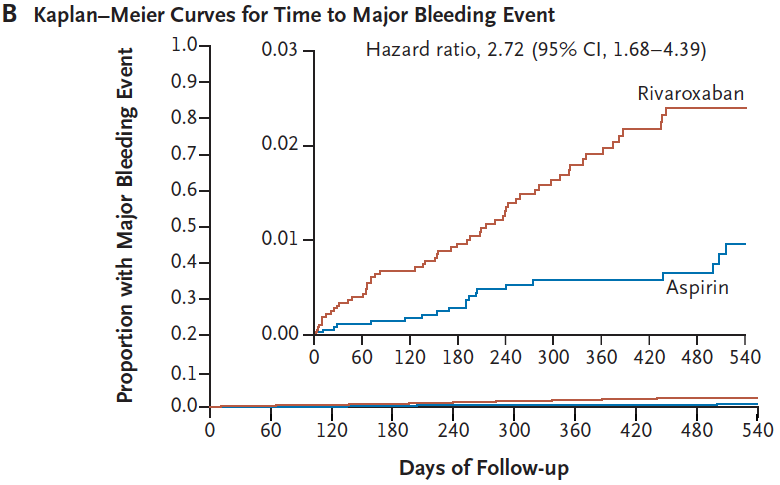 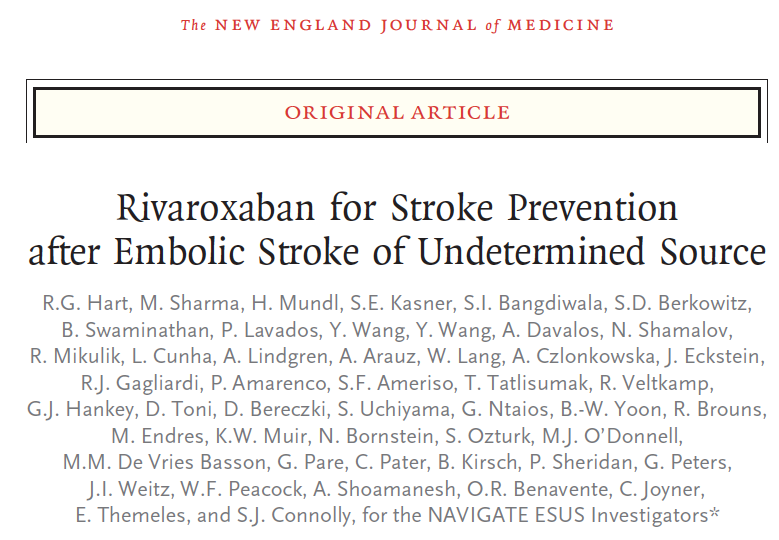 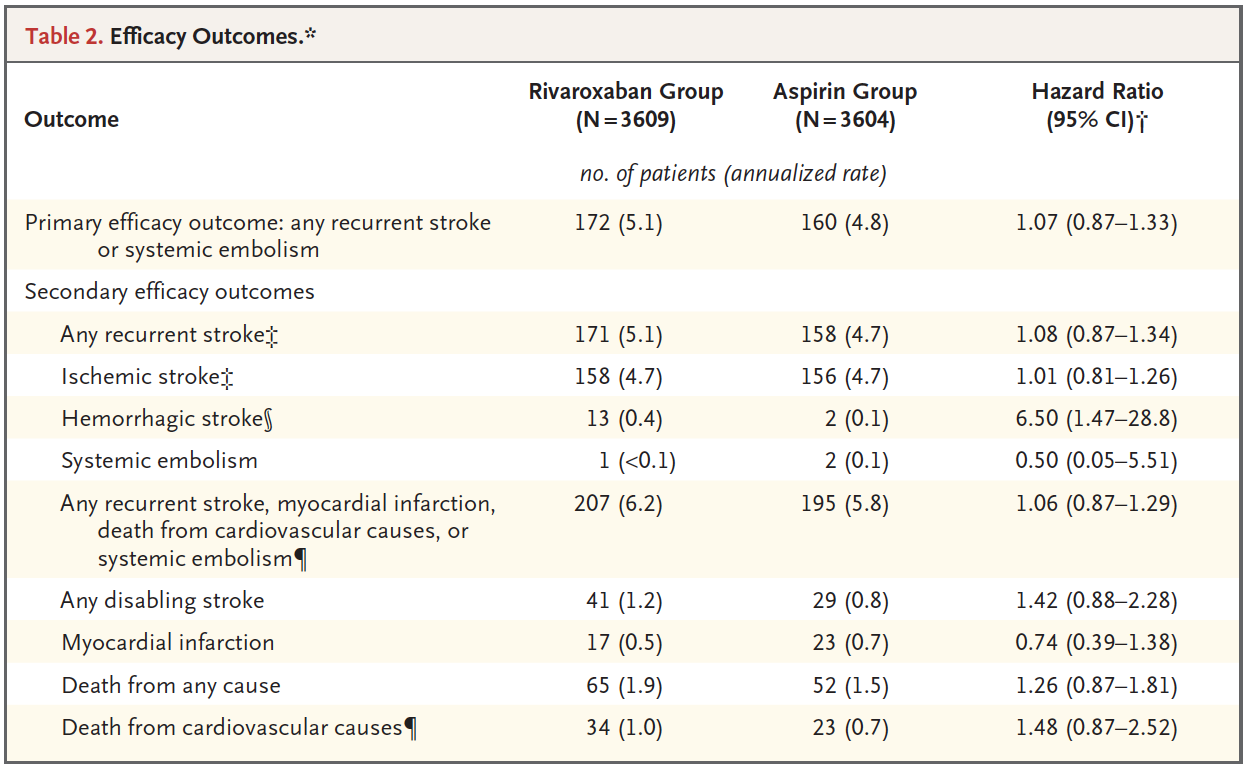 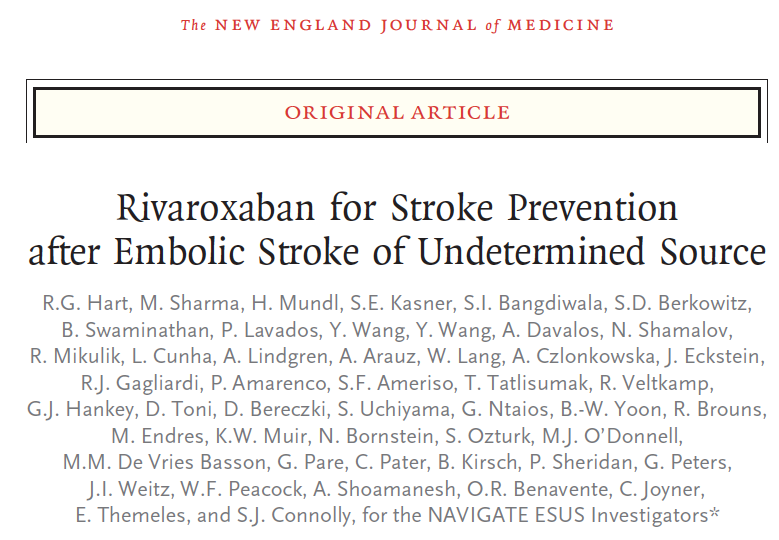 What about RESPECT ESUS?
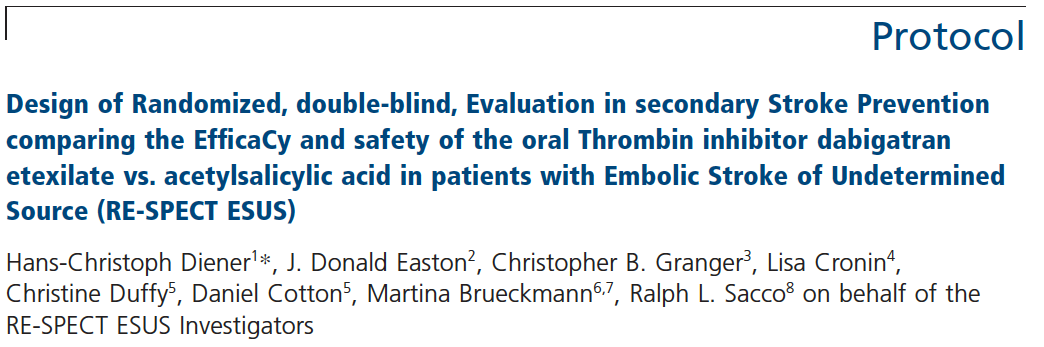 RE-SPECT ESUS baseline characteristics
RE-SPECT ESUS outcomes
Equipoise remains for ESUS + atrial cardiopathy
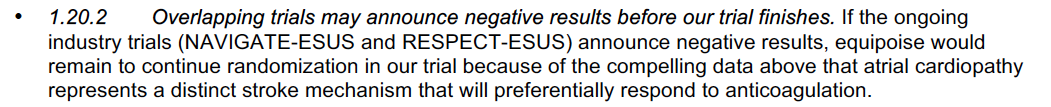 Equipoise remains for ESUS + atrial cardiopathy
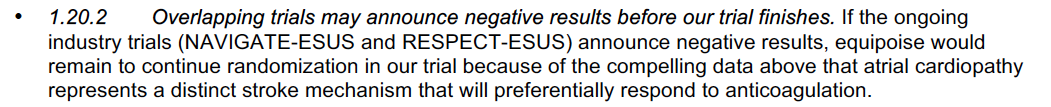 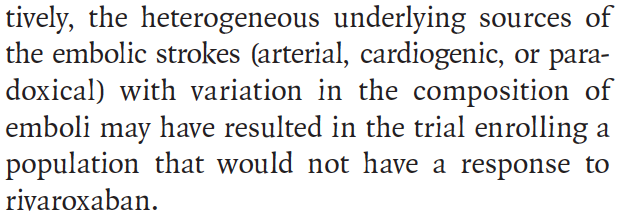 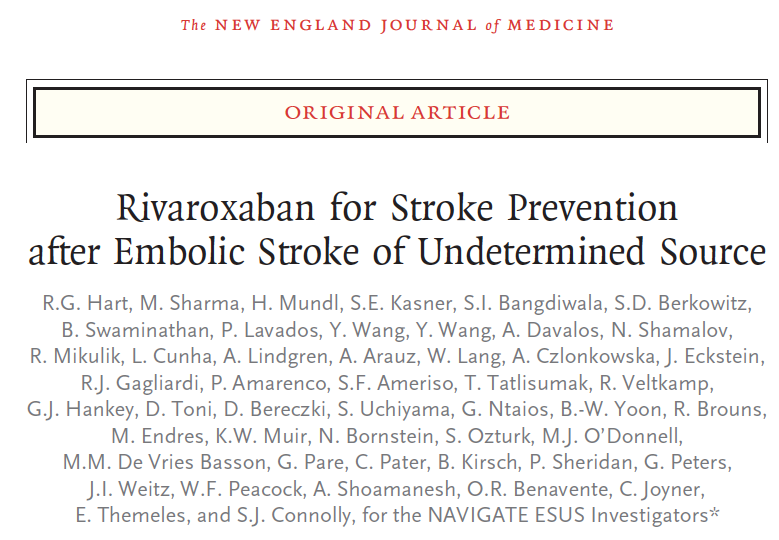 Prior evidence for Rx heterogeneity
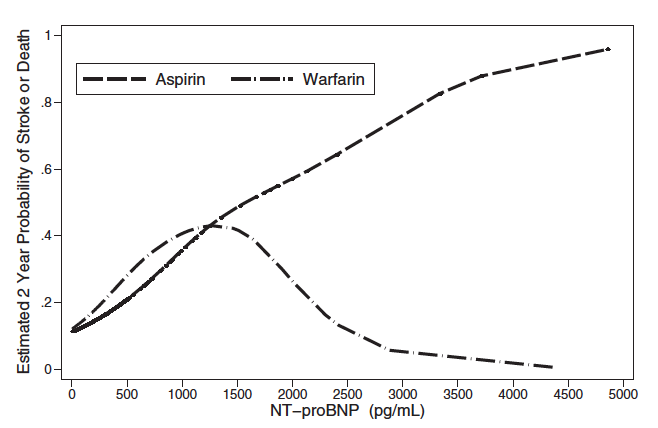 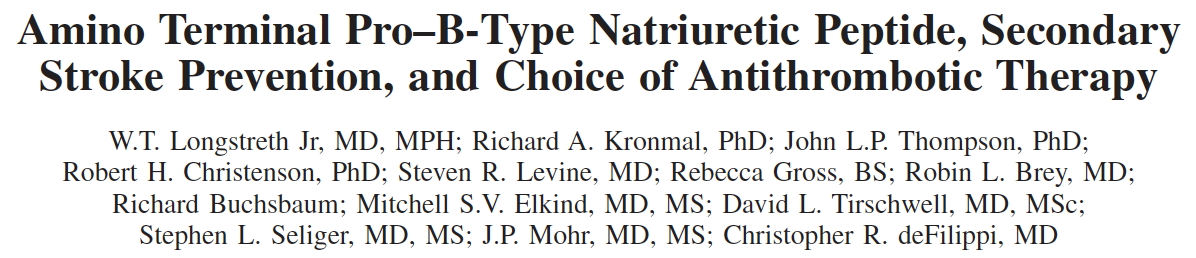 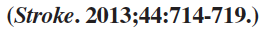 New evidence for Rx heterogeneity
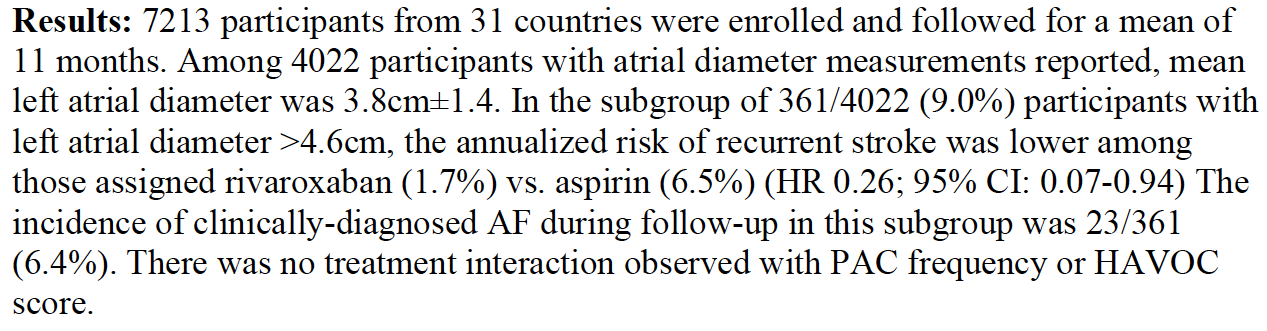 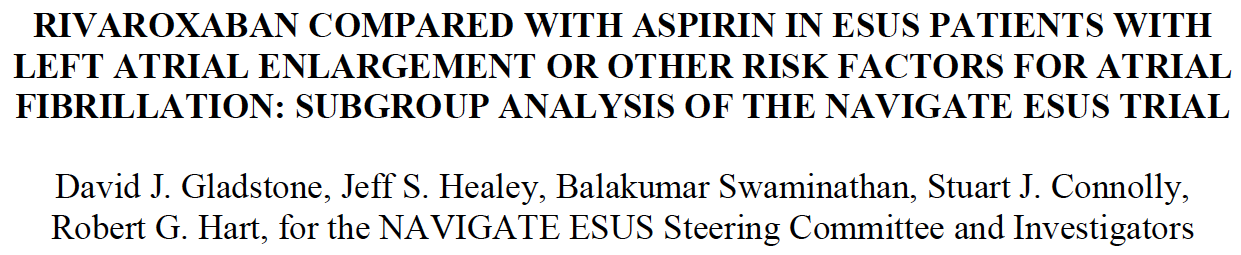 Must interpret subgroup analyses with caution!
NAVIGATE PFO subgroup: HR, 0.54 (95% CI, 0.22-1.36)
Must interpret subgroup analyses with caution!
NAVIGATE PFO subgroup: HR, 0.54 (95% CI, 0.22-1.36)
Meta-analysis with PICSS and CLOSE: HR, 0.48 (95% CI, 0.24-0.96)
Must interpret subgroup analyses with caution!
NAVIGATE PFO subgroup: HR, 0.54 (95% CI, 0.22-1.36)
Meta-analysis with PICSS and CLOSE: HR, 0.48 (95% CI, 0.24-0.96) 
RE-SPECT PFO subgroup: HR, 0.88 (95% CI, 0.45-1.71)
Must interpret subgroup analyses with caution!
NAVIGATE PFO subgroup: HR, 0.54 (95% CI, 0.22-1.36)
Meta-analysis with PICSS and CLOSE: HR, 0.48 (95% CI, 0.24-0.96) 
RE-SPECT PFO subgroup: HR, 0.88 (95% CI, 0.45-1.71)
Combined meta-analysis: Probably will not be significant
Our interpretation of ESUS trials
No global indication for anticoagulation in all ESUS
Compelling evidence for subsets that will respond to anticoagulants
We should not be nihilistic about finding better, more tailored preventive treatments
It is now even more important to complete ARCADIA!
Feel free to reach out!
24-hour telephone hotline
Please use it for any urgent questions
Eligibility, randomization, unblinding, etc
1-877-427-2234 (1-877-4AR-CADI): useful to save in your cell phone
The hotline automatically calls the four PIs in succession
Please let it ring
And call back if no luck—one of us will pick up!
Please email arcadia@ucmail.uc.edu with non-urgent questions